Julemandens eksistens
Fysikkens bidrag til dette eksistentielle problem
Den gode gamle julemand !
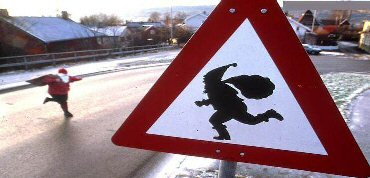 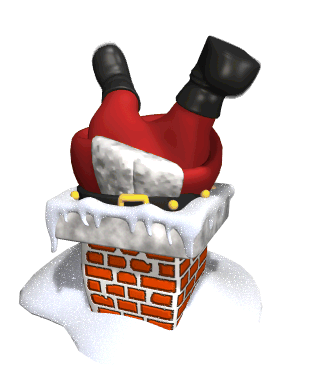 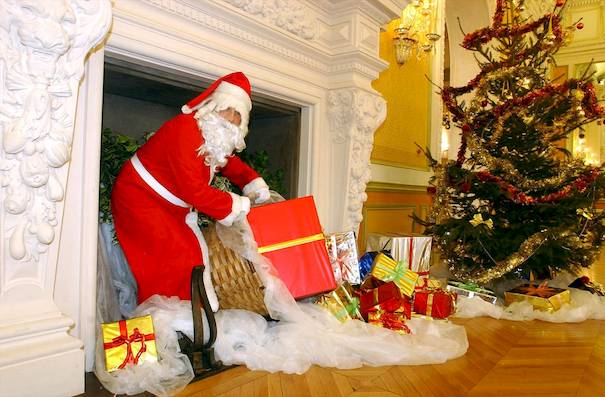 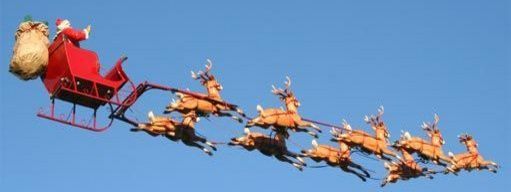 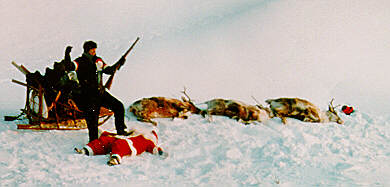 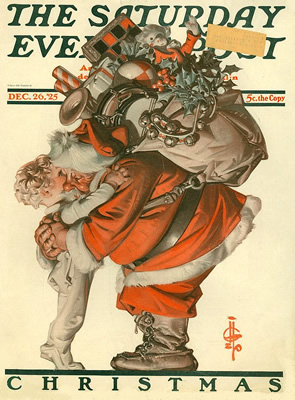 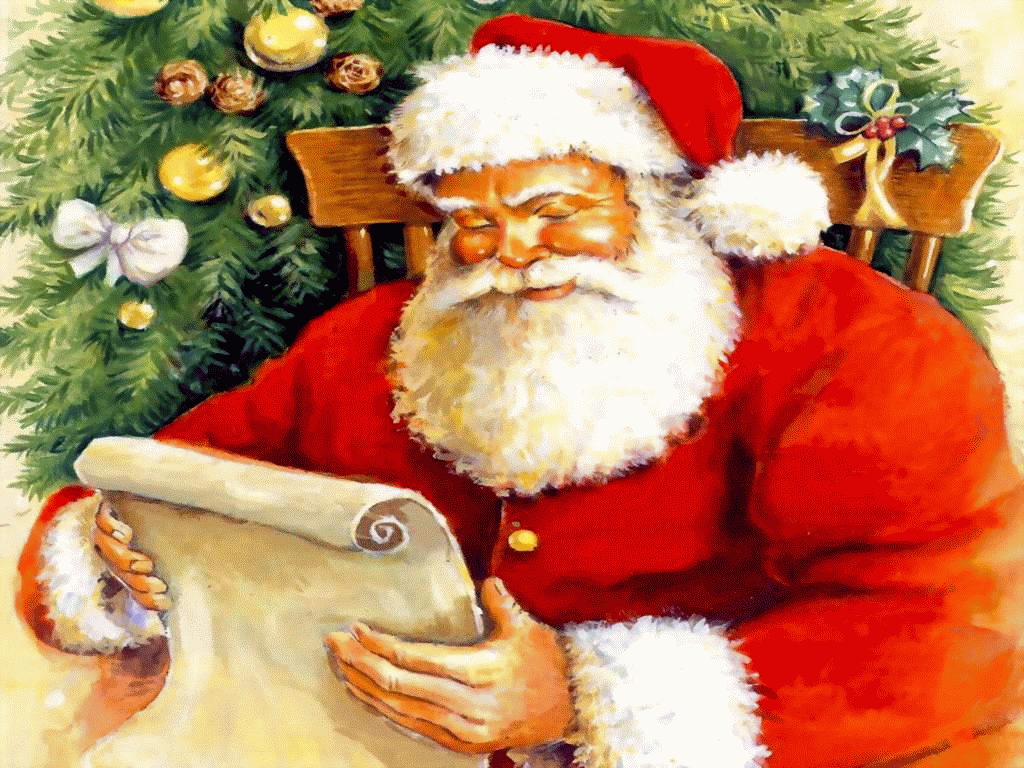 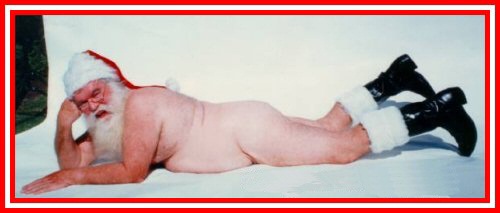